Life-long Learning, Teamwork and Critical Thinking
1
Life-long Learning
2
AACSB: Life-long learning: preparation for life-long learning. ABET: Life-long learning: a recognition of the need for, and an ability to engage in life-long learning CEAB: Life-long learning: An ability to identify and to address their own educational needs in a changing world in ways sufficient to maintain their competence and to allow them to contribute to the advancement of knowledge. Dartmouth Medicine: Life-long learning: learn and adopt a structured approach to lifelong updating of knowledge and skills.
3
ActivityWhat does life-long learning mean to you? In your teams, come up with a short defintion
4
Understand what they need to learn 
Evaluate their prior knowledge and identify gaps 
Develop strategies for learning what they need
Monitor, reflect and adjust their learning strategies
5
6
Metacognition Survey
7
[Speaker Notes: Debrief using scoring guide]
Declarative Knowledge
Metacognition
Awareness
Procedural Knowledge
Conditional Knowledge
8
Planning
Metacognition
Regulation
Monitoring
Evaluating
9
[Speaker Notes: Select some of the prompts from survey to share with your students

Should be across the 3 domains]
Previous Successes
Metacognition
Experiences
Previous Failures
Responses to Task Difficulty
10
[Speaker Notes: Dweck work on response to task difficulty]
ActivityThinking about our courses and opportunities to show life-long learning/metacognition steps students are already taking
11
Take AwayThinking of where your students are already doing these kinds of strategiesChange your assignments and activities to make the process more visible
12
[Speaker Notes: (therefore measurable)]
Take AwayImportance of modeling and reminding students of effective life-long learning behaviours
13
Teamwork
14
[Speaker Notes: Referred to in every competency framework I have ever seen

Employers want it

Worth remembering that motivations and reward structures in course teamwork is VERY different than work place team work

From ABET

Outcome D: ability to function on multi-disciplinary teams]
Product vs. Process
15
Ad hoc teams, short activities, very low accountability
Collaborative Learning (Buzz groups, think-pair-share, jigsaws)
Peer Instruction (Mazur)
Classroom Assessment Techniques (Angelo)
Outcomes: focus on classroom engagement, feedback for instructor to adapt instruction on the fly
16
[Speaker Notes: Spend some time defining and describing each type of groupwork]
Small teams, longer projects, intricate individual accountability, often product focused
Cooperative Learning
Outcomes: focus on product, instructor grade on team product, and very limited team process information, since task structures are designed to control teaming behaviours (i.e. minimizing bad behaviours).
17
[Speaker Notes: Acknowledge that large products are often necessary

Lets teams become cohesive before building large products

Sophie Sparrow approach to large product development – using team work best practices]
How can we understand the stages teams go through?
Tuckman’s (1965)

Forming
Storming
Norming
Performing
18
Large permanent teams, high accountability, often process focused
Case Based Learning
Problem Based Learning
Team-Based Learning
Outcomes: focuses on process, often makes output of team thinking visible, creates strongly interdependent teams, students are in a good position to provide information about team process (often via peer evaluation).
19
What do high performance teams have that is so special?
Cohesion - requires time 
Shared Vision and Goals
Interdependence - sense of duty to each others success and team success
Mutual respect and trust – respect individuals strengths and weakness
Efficient Communication - early in team development there is a large social overhead to discussions as people learn how to most effectively communicate with each other
20
[Speaker Notes: What happens when a group becomes a team

Inspiring a very high level of individual effort
A willingness to challenge each other without fear of giving offense because of high tolerance for honest communication
Work together effectively
Successfully accomplish complex and challenging task

What can keep this from happening – A student and C student writing a product together, a last minute person and a plan in advance person, your are good a graphics…why don’t you do the graphics….you are good at writing…leads to lack of development in weaker domains (sparrow solution to writing + nilson peer feedback solution)]
Common measures of teamwork Common product measures – are team grades for some kind of artifact (report, video, poster) or some performance (presentation). The assigned grade grades can be tempered by using a peer evaluation process to more fairly distributed grade based on individual contribution to team product.  Common process measures – are peer and self evaluation scores, learning journals, and reflections.
Accreditors are most often interested in this one
21
A cautionary note from AACSB
Collective work from a student team does not provide a basis to assess individual student performance and outcomes except where teamwork is a learning goal. In that case the collective work of the team may provide a basis for assessing performance as a team member.
22
DefiningPeer Evaluation Criteria Activity
23
Critical Thinking
24
Activity
What is Critical Thinking?
25
Critical thinking is characterized as a comprehensive, systematic, and methodical approach to investigating, analyzing, interpreting an issue, situation, or problem.
26
Critical Thinking
Identifies relevant information 
Identifies missing information 
Surfaces assumptions and biases
Recognizes when inferences are needed
Examine issue from multiple perspectives
Recognizes the influence of context
Where can we build opportunities in our courses for our students to develop and use CT skills?
27
[Speaker Notes: Activity]
Where do our students get stuck on the way to becoming Critical Thinkers?
28
Perry Framework for Cognitive Development
29
Facilitation for Deeper DiscussionCritical Thinking
30
General Facilitation Moves
Listening:  (letting participants know they are being “heard”)

Repeating and Clarifying
Gesturing  and non-verbal
Probing and Elaborating
Paraphrasing
Summarizing
Recording
 
Processing:  (helping participants learn how to step back from their ideas and “think” about them)

Transitioning and Linking
Challenging
Acknowledging
Evaluating
Informing
Interrupting
31
Critical Thinking Facilitation Moves
Which information is relevant?
What information is missing?
What assumptions are we making? 
What decisions will we have to make with incomplete information?
Why do other people feel different about this issue?
Can we apply what we learn here to other situations?
32
What is ORID?
An important discussion framework that has 4 stages that helps us have a systematic and comprehensive discussion

Objective Stage
Reflective Stage
Interpretive Stage 
Decisional Stage
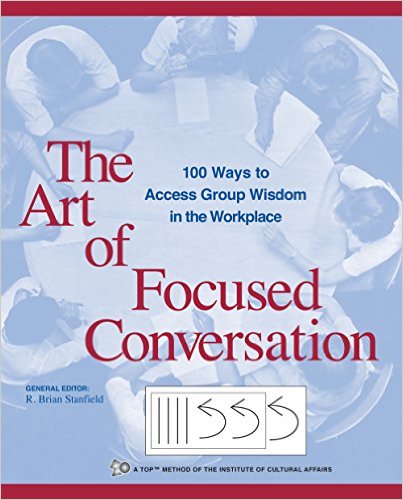 33
ORID - Objective Stage
Establish the facts
Agree on the data
Established a shared view of how we perceive the “facts”
What is this?
What do you see?
What happened?
What are the main ideas/points?
What words or phrases really stand out?
What recommendations were made?
Where would you like to have more information?
What information would you like to verify?
What are the different aspects of the problem?
What assumptions are being made?
34
[Speaker Notes: Gets everyone on same page]
ORID - Reflective Stage
Get personal reactions to the issue out in the open 
Surface beliefs and attitudes
Hear personal internal responses
What do you agree with?
Where did you most identify with reading? Where did you feel convinced? What ideas intrigued you? Where were you surprised?
What do you disagree with? What part of this makes you mad? Where did you feel uneasy? What should concern us? What do you acknowledge as necessary, but don’t like?
Where did you reconsider a previous belief?
Have you dealt with this kind of situation in the past?
35
[Speaker Notes: Gets everyone on same page]
ORID - Interpretive Stage
Search for meaning 
Establish what is significant (values at play)
Establish what is not significant
What is the real intent of…? What was this really about?
What should we learn from this? What is the insight? What did you learn that you didn’t know before? What would be the advantages/disadvantages?
What is the significance of this? What came through to you as very important? 
What difference will this make? What will this accomplish?
What effects will these changes have? Who else will be affected?
How could we use it? What will we need to do differently?
36
[Speaker Notes: Gets everyone on same page]
ORID - Decisional Stage
Seeking resolution
calls to actions, and considering future implications. We are trying to bring the conversation to a powerful close
What is the real intent of…? What was this really about?
What should we learn from this? What is the insight? What did you learn that you didn’t know before? What would be the advantages/disadvantages?
What is the significance of this? What came through to you as very important? 
What difference will this make? What will this accomplish?
What effects will these changes have? Who else will be affected?
How could we use it? What will we need to do differently?
37
[Speaker Notes: Gets everyone on same page]
Facilitation Moves using ORID
Listening:  (letting participants know they are being “heard”)

Repeating and Clarifying
Gesturing  and non-verbal
Probing and Elaborating
Paraphrasing
Summarizing
Recording
 
Processing:  (helping participants learn how to step back from their ideas and “think” about them)

Transitioning and Linking
Challenging
Acknowledging
Evaluating
Informing
Interrupting
38
Lunch
39
Effective Team Task Design
40
Effective task design for the TBL classroom Bill Roberson and Billie FranchiniJournal on Excellence in College Teaching
A+
41
[Speaker Notes: Who had a chance to read this?]
Quick Reading Review5-10 minutes
42
Readiness Assurance Process
43
[Speaker Notes: Individual 5 minutes
Team 7 Minutes]
You are creating a TBL team task for a writing course. You are considering different ways of wording the task. You want the activity to really make the students think and want it to lead to a deep discussion. Which of the following wordings for the task would likely best achieve these objectives? A. List the mistakes writers frequently make that detract from their efforts to write in an active voice.B. Read the following passage and identify clear examples of active voice and passive voice.C. Read the following passage and identify the sentence in which the passive voice is used most appropriately.
44
[Speaker Notes: Take away is importance of task wording

List – low level cognitive skills, low commitment to output, low accountability for teams and individuals, focus on WHAT

Specific Choice – focus on WHY, high level cognitive skills, discrimination and judgment, high commitment to output]
You are designing a sequence of team tasks that build on one another. You are trying to get the mix of abstract concepts and concrete experiences just right. How would you recommend the progression of activities across the module be structured.
Start with simple abstract tasks and build to complex abstract tasks
Start with simple concrete tasks and build to complex concrete tasks
Start with simple abstract tasks and build to complex tasks that increasingly need the progression of concrete experience to complete
Start with simple concrete tasks and build to complex tasks that increasingly need abstractions to solve/understand
45
[Speaker Notes: Take away is focus activity on concrete

Congruent with advice about lecture organization go from concrete to abstract, 

misunderstanding an abstraction matters more when it lead you to an incorrect decision in a concrete situation with real consequences

Bransford’s – A Time for Telling]
How we facilitate a reporting conversation can change how effective the learning outcomes are. We want to help students build critical arguments by making sure that they examine different points of views, and identify assumptions, inconsistencies, and missing information that can affect the validity of their particular conclusion. How best can we help students build these critical arguments in the reporting discussions?
You should carefully script and carefully control discussion so main points are always covered
You should prepare critical thinking questions that can be used to extend and deepen the discussion as needed
Since students responsibility for their learning, they are also responsible for getting the most out of the discussion
46
[Speaker Notes: Take away – how you plan and facilitate an activity has a large impact on its effectiveness]
You are designing a discussion plan to manage the reporting conversation after a 4S report. You want to avoid a sequential debrief, since you been told by Bill not to do this. Which of the following is most important?
Start with a team that chose the minority position
Let each team completely explain all their rationales so we can see the entire thinking process
Limit each team to making just one point before moving on to next team
Go back and forth between contrasting positions; work your way around to every team at least once. But always start with a team that has picked the right answer.
47
[Speaker Notes: Take away – we need to effectively facilitate the debrief. By mixing, matching, challenging, and contrasting student inputs you help students build a critical argument]
You been having trouble with a few teams rushing ahead and getting all the team tasks completed long before the other teams. They get bored, start off-task conversations, and have become quite disruptive to the students that are still working. What would be the best way to fix this problem?
Hand out sub-tasks one at a time so teams can’t rush ahead
Talk with fast teams and quiz them about the depth of their analysis and push them to further discuss their decisions
Create a sponge activity that fast teams can work on if they finish the team task early.
Display a timer and continuously keep informing teams where they should be in the progression of tasks
48
[Speaker Notes: Take away – we need to plan the logistics carefully to keep students on track and engaged.

Must get logistics right]
We should strive to design tasks that lead students through a complete thought process. How best can we structure these kinds of sequences?
Give teams a worksheet that outlines several tasks at once, so they can divide up the tasks for efficiency.
Give teams tasks one at a time, so dividing up the task makes no sense
Assign earlier decisions in sequence as individual work to be completed before class.
Assign individual preparatory work to be ready for the in-class decision-making task
49
[Speaker Notes: Take away – we need to plan the logistics carefully to keep students on track and engaged.

Must get logistics right]
You have adopted Team-Based Learning. You have been using the 4S framework to structure your classroom problem-solving activities. You are pleased with the engagement and depth of discussion you are getting from your students, but are a bit concerned that the time spent on the activities are taking away from other aspects of the course. You are considering various options for overcoming this problem. Which option would you choose to fix this problem? And why?
Make all module activities a bit simpler. Simplify the problems so the depth and complexity of analysis required is less for teams to arrive at a reasonable, defensible decision.
Do fewer activities across the module. 
Reduce discussion time before simultaneous report. Give students a shorter time to discuss the problem inside their team, before publicly reporting their decision, since most rationales and arguments will come out in whole class discussion.
Reduce discussion time after simultaneous report. Be more directive during the whole class discussion after the simultaneous report, so all the “important points” are more quickly covered.
50
[Speaker Notes: Take away – it is worth thinking about what students are doing at each stage of the process. 

The ultimate mix of activities will depend both on your goals and the capabilities of the students (prior knowledge)]
Examining the anatomy of a good task that deepens learning and fosters critical discussions
51
You are head of Engineering for a large dam project on the Yellow river in the Ningxai province of China. The dam is to be  located in the Yiling district near the exit of the Ordos Loop section of the river. The dam is to be located at 34°49′46″N  111°20′41″E. See attached diagram for specific site location and channel placement. The Yellow river is China’s third largest river. The local bedrock is a highly fractured gneiss. The river is characterized by very high silt loads. The proposed dam will be a concrete arch design. You have been asked to determine some of the main design parameters, including safety related question like what flood event return period to build the dam to withstand.What would return period you recommend the dam be designed to withstand?
once in 50 year flood 
once in 100 year flood
once in 200 year flood
once in 500 year flood
52
[Speaker Notes: Time Management]
QuestionsNext StepsCalls to Action
53
Thank You jim.sibley@ubc.calearntbl.ca
54